Showcasing Volatility 3 by Detecting Sophisticated Malware
Andrew Case
1
Volatility 3
A complete rewrite of the Volatility framework

Architected from scratch with the lessons learned since ~2008 

Designed to be flexible, scalable, and extendable

Will replace Volatility 2 in late April 2025
2
Why Memory Forensics?
Across platforms, memory-only payloads are often used by malware to avoid detection and hinder analysis

Disk and live forensics generally can find no traces of this malware

Volatile memory is the *only* place to determine that such malware is present and to fully investigate it
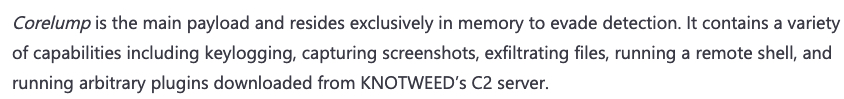 Microsoft Report: [1]
3
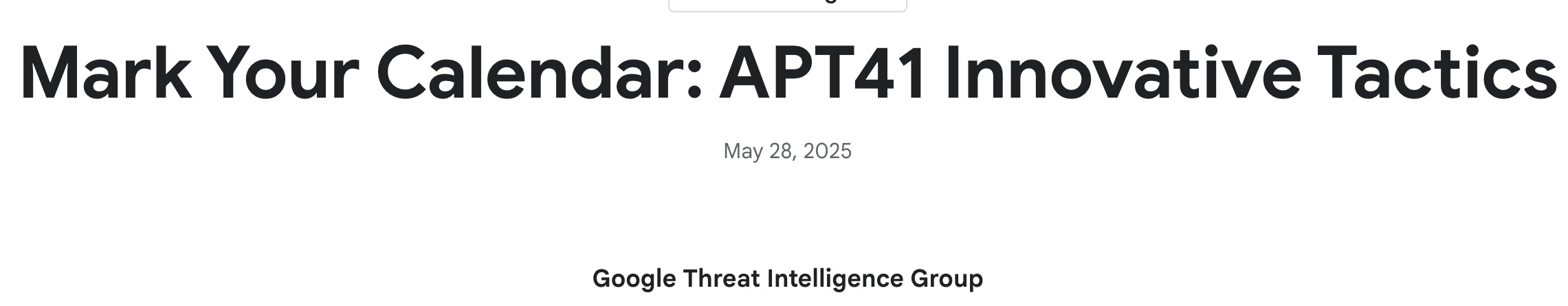 https://cloud.google.com/blog/topics/threat-intelligence/apt41-innovative-tactics
4
CISA Emergency Directives
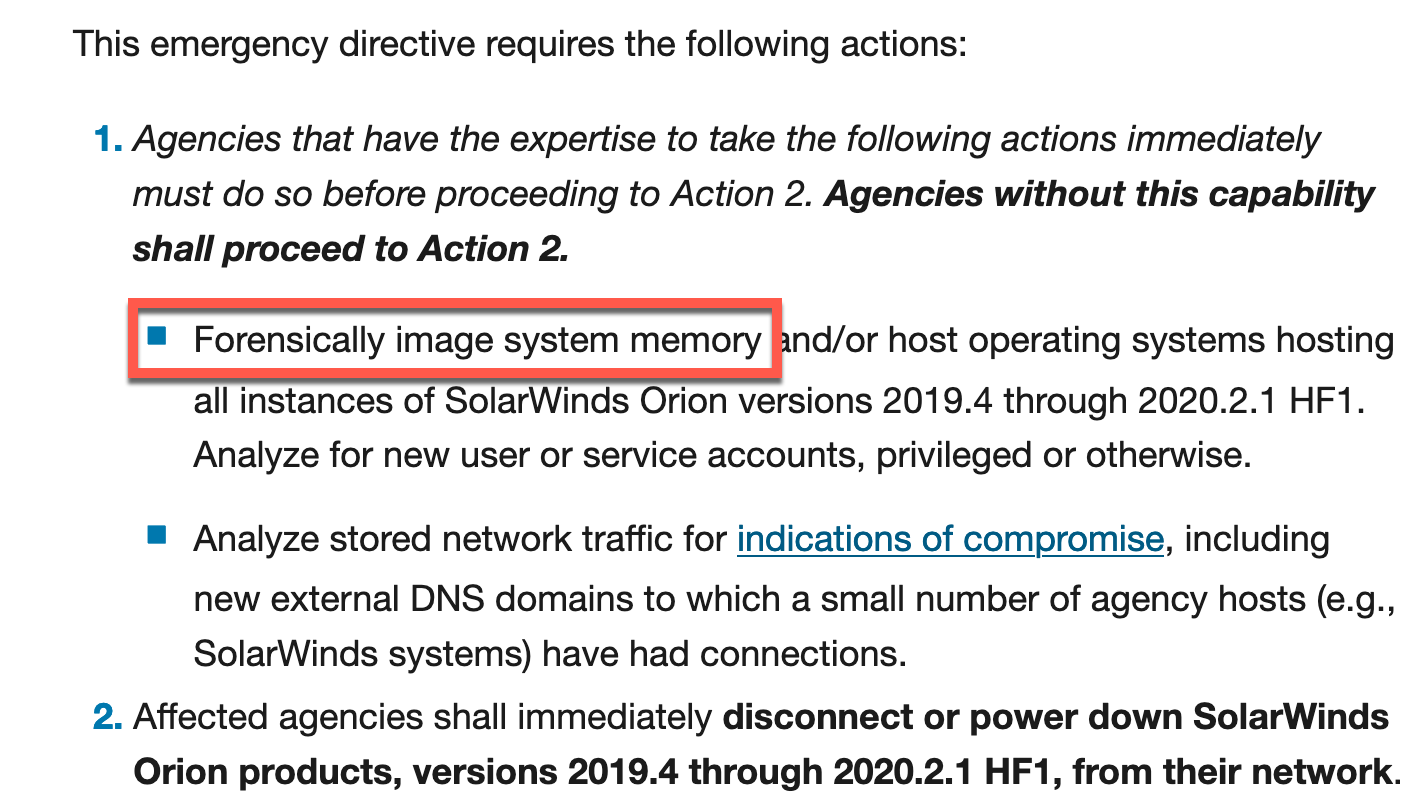 5
Research Motivation
Traditional code injection techniques are noisy and detected by EDRs
 … assuming the EDRs aren’t bypassed/disabled beforehand

Modern techniques specifically avoid creating the artifacts of the old methods

Volatility 2’s plugins were mostly written to target the older methods
6
Virtual Address Descriptors (VADs)
Describe the layout of process' virtual address space 
Allow you to reserve or commit a contiguous range of memory that all have the same characteristics 
PTEs are not created for reserved ranges and the memory cannot be accessed until it’s committed 
Self-balancing AVL tree (for fast lookups)
What's in a VAD node
Range (start and end address)
Page protections
Full paths of DLLs and files that occupy the range
7
vadinfo Plugin
$ vol3 –f data.lime windows.vadinfo
PID Process     Start VPN  End VPN    Tag  Protection              CommitCharge  File	
732 svchost.exe 0x1610000  0x168ffff  VadS PAGE_READWRITE          20	      N/A	
732 svchost.exe 0x76f10000 0x7702efff Vad  PAGE_EXECUTE_WRITECOPY  4	      \Windows\System32\kernel32.dll
732 svchost.exe 0x1a90000  0x1b0ffff  VadS PAGE_READWRITE          40	      N/A	
732 svchost.exe 0x1b10000  0x1c0ffff  VadS PAGE_READWRITE          147	      N/A	
732 svchost.exe 0x77130000 0x772d9fff Vad  PAGE_EXECUTE_WRITECOPY  14	      \Windows\System32\ntdll.dll	
732 svchost.exe 0x77030000 0x77129fff Vadm PAGE_EXECUTE_WRITECOPY  3	      \Windows\System32\user32.dll
732 svchost.exe 0x7f0e0000 0x7ffdffff VadS PAGE_READONLY	  0	      N/A
8
Dynamically Loaded Libraries (DLLs)
Loaded automatically by the Windows loader for any libraries specified in a process’ IAT
Can be loaded explicitly at any time by code in the process space by calling LoadLibrary() or a derivative 
LoadLibraryEx() – flexible, more options
LdrLoadDll() – native NT API
Any libraries loaded via these methods are recorded in the PEB’s _PEB_LDR_DATA structure
9
DLL Linked Lists
10
windows.dlllist plugin
$ vol3 –f data.lime windows.dlllist
PID | Process |             Base |      Size | Name.          | Path                               |  LoadTime           
592 | csrss.exe | 0x7ff70db90000 |    0x7000 | csrss.exe      | C:\Windows\system32\csrss.exe      | 2017-11-22 17:21:57
592 | csrss.exe | 0x7ffc043f0000 |  0x1db000 | ntdll.dll      | C:\Windows\SYSTEM32\ntdll.dll      | 2017-11-22 17:21:57
592 | csrss.exe | 0x7ffc00840000 |   0x17000 | CSRSRV.dll     | C:\Windows\SYSTEM32\CSRSRV.dll     | 2017-11-22 17:21:57
592 | csrss.exe | 0x7ffc00820000 |   0x14000 | basesrv.DLL    | C:\Windows\system32\basesrv.DLL    | 2017-11-22 17:21:57
592 | csrss.exe | 0x7ffc00800000 |   0x16000 | winsrv.DLL     | C:\Windows\system32\winsrv.DLL     | 2017-11-22 17:21:57
592 | csrss.exe | 0x7ffc00cb0000 |  0x249000 | kernelbase.dll | C:\Windows\System32\kernelbase.dll | 2017-11-22 17:21:57
592 | csrss.exe | 0x7ffc01cb0000 |   0xae000 | kernel32.dll   | C:\Windows\System32\kernel32.dll   | 2017-11-22 17:21:57
592 | csrss.exe | 0x7ffc007e0000 |   0x1f000 | winsrvext.dll  | C:\Windows\SYSTEM32\winsrvext.dll  | 2017-11-22 17:21:58
592 | csrss.exe | 0x7ffc03e20000 |  0x14a000 | USER32.dll     | C:\Windows\System32\USER32.dll     | 2017-11-22 17:21:58
11
Traditional Injection Techniques Artifacts
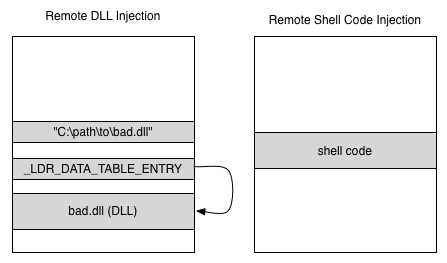 12
Malfind Detecting Shellcode
$ python3 vol.py -f data.lime windows.malfind6176	 RasTls.exe	0x1e70000 0x1f6ffff	VadS	PAGE_EXECUTE_READWRITE	256	1	
8b 0c 24 49 81 f7 da 57	..$I...W
35 90 72 03 73 01 e8 b8	5.r.s...
e0 b8 12 18 81 c9 6f 59	......oY
16 ca ba 13 32 2f f9 e9	....2/..
01 00 00 00 e9 0d 44 ae	......D.
c6 26 4f 74 03 75 01 73	.&Ot.u.s
42 73 03 72 01 e8 7a 03	Bs.r..z.
7b 01 e9 e9 01 00 00 00	{.......	
0x1e70000:	mov	ecx, dword ptr [esp]
0x1e70003:	dec	ecx
0x1e70004:	xor	edi, 0x903557da
0x1e7000a:	jb	0x1e7000f
0x1e7000c:	jae	0x1e7000f
0x1e7000e:	call	0x149fe0cb
13
Reflective DLL Injection
Loading a DLL in memory without it ever existing on disk

Bypasses LoadLibrary() and the windows loader entirely

Thus it never enters the PEB lists in the first place
- … But there is still a VAD referencing the memory range!
14
Malfind vs Reflective Injection
$ vol3 -f data.lime windows.malfind
1928	lsass.exe 0x870000 0x9a7fff	Vad 	PAGE_EXECUTE_READWRITE	0	MZ header	
4d 5a 90 00 03 00 00 00	MZ......
04 00 00 00 ff ff 00 00	........
b8 00 00 00 00 00 00 00	........
40 00 00 00 00 00 00 00	@.......
00 00 00 00 00 00 00 00	........
00 00 00 00 00 00 00 00	........
00 00 00 00 00 00 00 00	........
00 00 00 00 08 01 00 00	........	
0x870000:	dec	ebp
0x870001:	pop	edx
0x870002:	nop	
0x870003:	add	byte ptr [ebx], al
0x870005:	add	byte ptr [eax], al
0x870007:	add	byte ptr [eax + eax], al
0x87000a:	add	byte ptr [eax], al
15
$ python3 vol.py -f Emotet.lime windows.cmdline
PID      Process	Args
4          System	Required memory at 0x20 is not valid (process exited?)
312      smss.exe	\SystemRoot\System32\smss.exe
[snip]4780   rundll32.exe C:\Windows\SysWOW64\rundll32.exe "C:\Users\Christian\AppData\Local\Wladsodhvynb\zfrwcmnngjl.jkk",Control_RunDLL
svchost.exe	C:\Windows\system32\svchost.exe -k PrintWorkflow -s PrintWorkflowUserSvc

$ python3 vol.py -f Emotet.lime windows.malfind
4780	rundll32.exe	0x48d0000	0x48d2fff	VadS	PAGE_EXECUTE_READWRITE 3 1 Disabled MZ header	
4d 5a 80 00 01 00 00 00	MZ......
04 00 00 00 ff ff 00 00.   	........
b8 00 00 00 00 00 00 00	........
40 00 00 00 00 00 00 00	@.......

4780	rundll32.exe	0x4900000 	0x4900fff	VadS	PAGE_EXECUTE_READWRITE 1 1 Disabled Function prologue
55 89 e5 90 90 90 9a 11	U.......
00 90 04 33 00 89 ec 5d	...3...]
c3 48 83 ec 20 e8 e6 0f	.H......
fe ff 48 83 c4 20 cb 00. 	..H.....	
0x4900000:   push ebp
0x4900001:   mov ebp, esp
[snip]
16
Process Hollowing
Start a new process (typically a well-known one like lsass.exe or svchost.exe) in suspended state 
lsass.exe shows up in process listings, PEB, its full path on disk is %system%\lsass.exe as expected, etc.
Hollow the process
Free the memory block with the executable's base address, re-allocate a new one at the same address 
Call NtUnmapViewOfFile to disassociate lsass.exe then overwrite instructions 
Before resuming the thread, change the context to point at the new code
17
Visualizing Early Process Hollowing
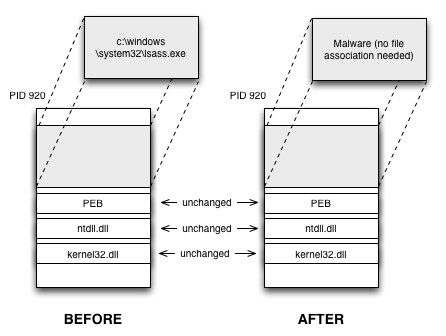 18
lsass.exe Hollowing
$ vol3 -q -f data.lime windows.pslist | grep lsass.exe
680 624	lsass.exe	0x81e70020 19 342	0 False	2010-10-29 17:08:54.000000 	N/A	Disabled
868 668	lsass.exe	0x81c498c8 2  23	0 False	2011-06-03 04:26:55.000000 	N/A	Disabled
 668	lsass.exe	0x81c47c00 4  65	0 False	2011-06-03 04:26:55.000000 	N/A	Disabled

$ vol3 -q -r pretty -f data.lime --filters "Start VPN",0x1000000 windows.vadinfo --pid 680 868 1928
  |  PID |   Process | Start VPN |   End VPN | Protection             | CommitCharge | File                        |
* |  680 | lsass.exe | 0x1000000 | 0x1005fff | PAGE_EXECUTE_WRITECOPY |            1 | \WINDOWS\system32\lsass.exe |
* |  868 | lsass.exe | 0x1000000 | 0x1005fff | PAGE_EXECUTE_READWRITE |            2 |                         N/A |
* | 1928 | lsass.exe | 0x1000000 | 0x1005fff | PAGE_EXECUTE_READWRITE |            2 |                         N/A |
19
Automation
hollowfind plugin
Submitted to the 2016 Volatility Plugin Contest
https://cysinfo.com/detecting-deceptive-hollowing-techniques/ 
Compares PEB and VAD information:
File mapping in PEB vs no file & RWX in VAD
Disassembles the beginning bytes for spotting control flow redirection
20
windows.hollowprocesses vs Stuxnet
668	services.exe Unexpected protection (PAGE_EXECUTE_READWRITE) for DLL in the PEB's load order list (0x13f0000) with path C:\WINDOWS\system32\KERNEL32.DLL.ASLR.0360c5e2
940	svchost.exe Unexpected protection (PAGE_EXECUTE_READWRITE) for DLL in the PEB's load order list (0xd00000) with path C:\WINDOWS\system32\KERNEL32.DLL.ASLR.0360c8ee
868	lsass.exe	Unexpected protection (PAGE_EXECUTE_READWRITE) for VAD hosting the process executable (0x1000000) with path <Non-File Backed Region>
868	lsass.exe	Unexpected protection (PAGE_EXECUTE_READWRITE) for DLL in the PEB's load order list (0x1000000) with path C:\WINDOWS\system32\lsass.exe
1928	lsass.exe	Unexpected protection (PAGE_EXECUTE_READWRITE) for VAD hosting the process executable (0x1000000) with path <Non-File Backed Region>
1928	lsass.exe	Unexpected protection (PAGE_EXECUTE_READWRITE) for DLL in the PEB's load order list (0x1000000) with path C:\WINDOWS\system32\lsass.exe
21
windows.hollowprocess vs Cobalt Strike
$ vol3 -f data.lime windows.hollowprocesses
PID   Process	Notes
4636 svchost.exe Unexpected protection (PAGE_EXECUTE_READWRITE) for VAD hosting the process executable (0x880000) with path <Non-File Backed Region>

4636 svchost.exe Unexpected protection (PAGE_EXECUTE_READWRITE) for DLL in the PEB's load order list (0x880000) with path C:\Windows\SysWOW64\svchost.exe
22
windows.hollowprocess vs Non-RWX Hollowing
$ python3 vol.py -f data.lime windows.hollow
100 MTF.exe Unexpected protection (PAGE_READWRITE) for DLL in the PEB's load order list (0x610000) with path C:\Users\L490\AppData\Local\FXSEXT32\MTF.exe
796 MTF.exe Unexpected protection (PAGE_READWRITE) for DLL in the PEB's load order list (0x5c0000) with path C:\Users\L490\AppData\Local\FXSEXT32\MTF.exe
8924 AppVTerminator Unexpected protection (PAGE_READWRITE) for DLL in the PEB's load order list (0xa20000) with path C:\Users\L490\AppData\Local\KBDTH0\AppVTerminator.exe
3308 PBDTUQ.exe Unexpected protection (PAGE_READWRITE) for DLL in the PEB's load order list (0x550000) with path C:\Users\L490\AppData\Local\GameBarPresenceWriter\PBDTUQ.exe
6356 msvcr120_clr04 Unexpected protection (PAGE_READWRITE) for DLL in the PEB's load order list (0x580000) with path C:\Users\L490\AppData\Local\nlmgp\msvcr120_clr0400.exe
6236 autoconv.exe Unexpected protection (PAGE_READWRITE) for DLL in the PEB's load order list (0x4b0000) with path C:\WINDOWS\SysWOW64\mbsmsapi\autoconv.exe
23
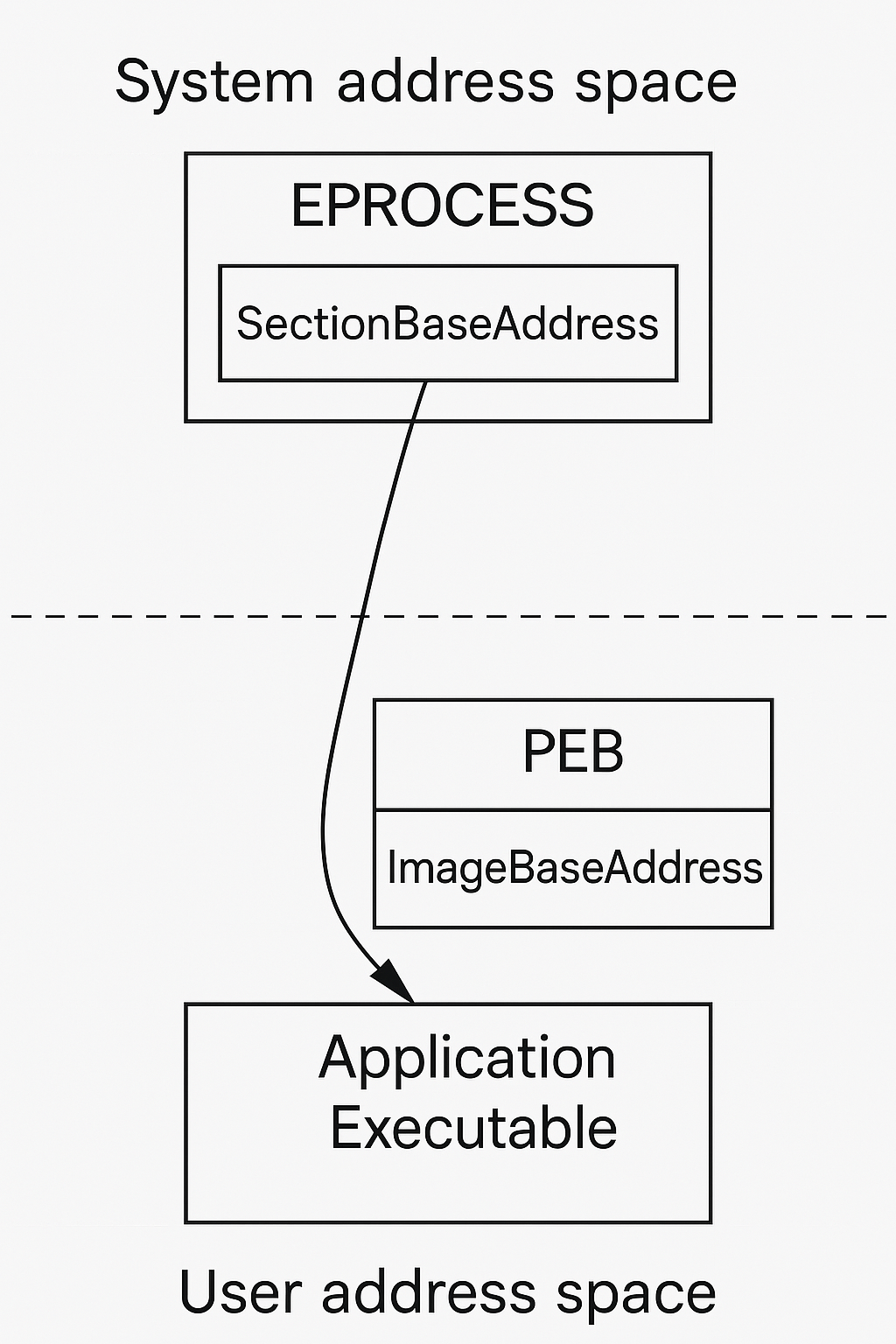 SectionBaseAddress vs ImageBaseAddress
The SectionBaseAddress is set during process creation to the load address of the main application executable

ImageBaseAddress inside the PEB is later set to the same address

Userland malware often changes ImageBaseAddress but cannot access SectionBaseAddress
24
windows.hollowprocess vs Base Address Tampering
$ python3 vol.py -f data.lime windows.hollow
612 manage-bde.exe The ImageBaseAddress reported from the PEB (0x7ff63f2d0000) does not match the process SectionBaseAddress (0x7ff6db320000)
612 manage-bde.exe There is no VAD starting at the base address of the process executable (0x7ff6db320000)



Sample infected with: https://github.com/AzAgarampur/PsForge
25
Summary So Far…
If an executable is at the beginning of a VAD (memory region), and it is not PAGE_EXECUTE_WRITECOPY OR does not map a file, then it will be detected

If malware tampers with the DLL data structures, it will be detected (windows.ldrmodules)

Bypasses?
 Overwrite PE header?
 Map injected malware as PAGE_EXECUTE_WRITECOPY?
26
Manually Map PAGE_EXECUTE_WRITECOPY?
#define PAGE_NOACCESS          0x01     
#define PAGE_READONLY          0x02     
#define PAGE_READWRITE         0x04     
#define PAGE_WRITECOPY         0x08     
#define PAGE_EXECUTE           0x10     
#define PAGE_EXECUTE_READ      0x20     
#define PAGE_EXECUTE_READWRITE 0x40     
#define PAGE_EXECUTE_WRITECOPY 0x80     
#define PAGE_GUARD            0x100     
#define PAGE_NOCACHE          0x200     
#define PAGE_WRITECOMBINE     0x400
LPVOID WINAPI VirtualAlloc(
  _In_opt_  LPVOID lpAddress,
  _In_      SIZE_T dwSize,
  _In_      DWORD flAllocationType,
  _In_      DWORD flProtect
);

LPVOID WINAPI VirtualAllocEx(
  _In_      HANDLE hProcess,
  _In_opt_  LPVOID lpAddress,
  _In_      SIZE_T dwSize,
  _In_      DWORD flAllocationType,
  _In_      DWORD flProtect
);
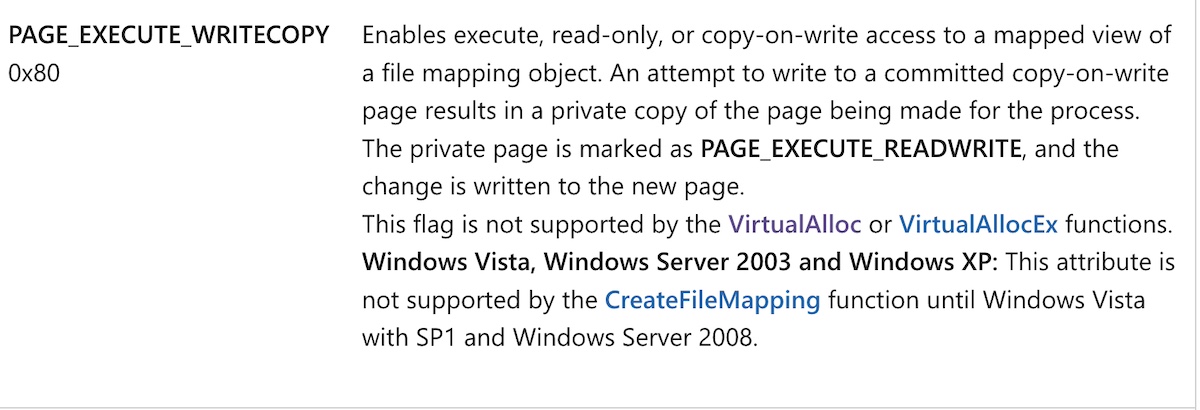 27
Manually Map PAGE_EXECUTE_WRITECOPY?
MapViewOfSection can be used to manually place a PAGE_EXECUTE_WRITECOPY VAD into a target process
Detections:
 No file association/mapping
 Not in the DLL lists
 The code needs to run, likely by pointing a thread to it
https://github.com/Offensive-Panda/ProcessInjectionTechniques/tree/main/NtCreateSection_MapViewOfSection
28
Overwritten PE headers
It is somewhat common for malware to overwrite its PE header after loading
 The header is never referenced again after load, so this is safe

Detecting VADs mapping executables with bad permissions relies on spotting the PE header at the VAD base

Solution: Threads tell us where code is executing!
29
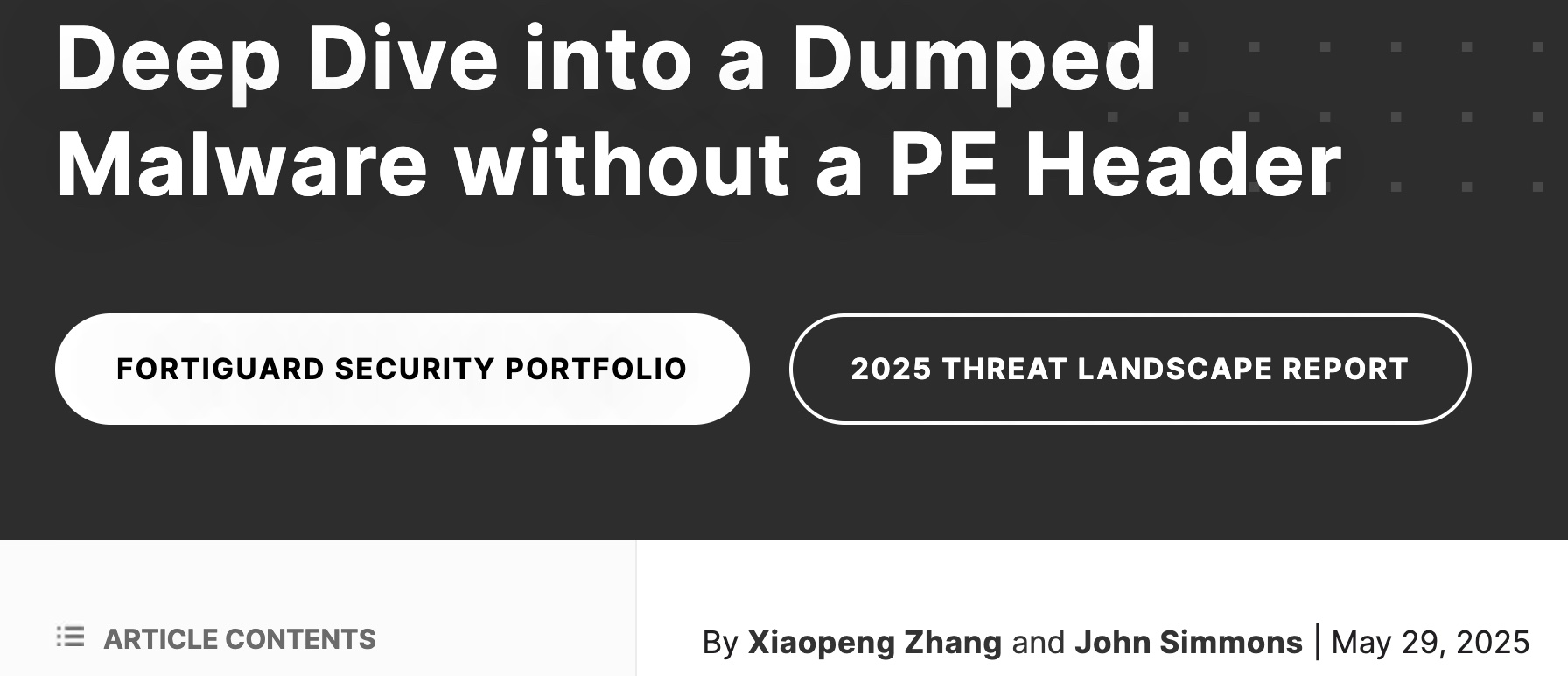 https://www.fortinet.com/blog/threat-research/deep-dive-into-a-dumped-malware-without-a-pe-header
30
Listing Threads
$ python3 vol.py -f data.lime -r pretty --filters PID,836 windows.threads 
  |  PID |  TID |   StartAddress | StartAddressPath | Win32StartAddress | Win32StartAddressPath         |  CreateTime
* |  836 |  840 | 0xbf0574ed5518 |                - |    0x7ff7d5554a90 | \Windows\System32\lsass.exe    | 2022-11-10 21:03:12
* |  836 |  852 | 0x7ffcf185e3e0 | …\ntdll.dll      |    0x7ff7d55521f0 | \Windows\System32\lsass.exe    | 2022-11-10 21:03:12
* |  836 |  872 | 0x7ffcf185e3e0 | …\ntdll.dll      |    0x7ffcee865240 | \Windows\System32\lsasrv.dll   | 2022-11-10 21:03:12
* |  836 |  876 | 0x998d6ba7dac0 |                - |    0x7ffcf17eb4a0 | \Windows\System32\ntdll.dll    | 2022-11-10 21:03:12
* |  836 |  880 | 0xbf05746884d8 |                - |    0x7ffcf17eb4a0 | \Windows\System32\ntdll.dll    | 2022-11-10 21:03:12
* |  836 |  884 | 0xbf057465a4d8 |                - |    0x7ffcf17eb4a0 | \Windows\System32\ntdll.dll    | 2022-11-10 21:03:13
* |  836 | 4296 | 0x7ffcf185e3e0 | …\ntdll.dll      |    0x7ffcef1fe910 | \Windows\System32\ucrtbase.dll | 2022-11-10 21:05:04
* |  836 | 2544 | 0xbf05747114d8 |                - |    0x7ffcf17eb4a0 | \Windows\System32\ntdll.dll    | 2022-11-10 21:53:12
* |  836 | 5624 | 0x998d7043b440 |                - |    0x7ffcf17eb4a0 | \Windows\System32\ntdll.dll    | 2022-11-10 22:03:08
* |  836 | 4216 | 0x7ffcf185e3e0 | …\ntdll.dll      |    0x7ffcf17eb4a0 | \Windows\System32\ntdll.dll    | 2022-11-10 22:04:44
* |  836 | 1320 | 0x7ffcf185e3e0 | …\ntdll.dll      |    0x7ffcf17eb4a0 | \Windows\System32\ntdll.dll    | 2022-11-10 22:05:24
31
Signs of a Suspicious Thread
One or both start addresses point to a memory region (VAD):
 Not backed by a file
 Not PAGE_EXEC_WRITECOPY
 To a file path ending in .exe that is not the main application executable

Is suspended
 Malware starts a process in suspended mode and never resumes the main thread
32
windows.suspicious_threads vs Various Malware
chrome.exe 5720 2616 Win32Start	0xc65410 <Non-File Backed Region> VAD at base address (0xbc0000) hosting this thread has an unexpected starting protection PAGE_NOACCESS

rundll32.exe 4288 4352 Win32Start 0x20fb25e14bc <Non-File Backed Region> VAD at base address (0x20fb25e0000) hosting this thread has an unexpected starting protection PAGE_EXECUTE_READWRITE

notepad.exe 6276 1480 Win32Start 0x249c2610000 <Non-File Backed Region> VAD at base address (0x249c2610000) hosting this thread has an unexpected starting protection PAGE_READWRITE



south.exe	5400 5468	Win32Start	0x22493430000 <Non-File Backed Region> This thread started execution in the VAD starting at base address (0x22493430000), which is not backed by a file

dllhost.exe	4024 4068	Win32Start	0x7ffc5495afb0 <Non-File Backed Region> This thread started execution in the VAD starting at base address (0x7ffc54920000), which is not backed by a file
33
Detecting Dirty Vanity and its Suspended Thread [6]
Detecting the cloned process due to its suspended thread
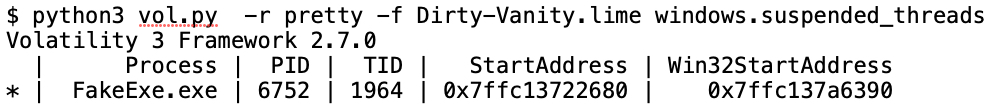 Parent (PID 7472) and cloned child (PID 6752)
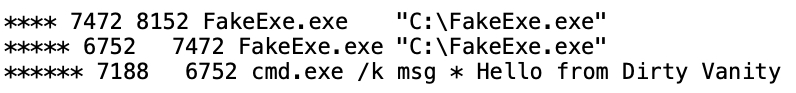 34
Process Ghosting and Transaction Tampering
Creating new VADs and threads leads to detection

Several code injection variants avoid this by directly loading malicious code, but having it marked/treated as “deleted”

Files marked as deleted cannot be scanned by AV/EDR
 Handle creation blocked by OS

Transaction tampering can lead to AV/EDR seeing clean file contents on disk, but malicious content is in memory

Resources: [2-5]
35
Detecting Ghosting and Malicious Transactions
New windows.processghosting plugin
Detection flow:
 Walk all processes, if the process file object is unset -> bad
 Walk each mapped file (VAD), if exe|dll file object set as deleted -> bad
 VAD -> if file object set as delete on close -> bad
36
windows.processghosting vs Transacted Hollowing [4]
$ python3 vol.py -r pretty -f data.lime windows.processghosting 
PID    | Process  | FILE_OBJECT    | DeletePending | DeleteOnClose |Base                       | Path
7132 | calc.exe  | 0xfffebce3164 |                         1 |                    N/A | 0x7ff660330000 | \Users\x\AppData\Local\Temp\TH725D.tmp



So many side effects!
Process called calc.exe but path is TH725D.tmp
Delete pending bit set on a process executable
37
windows.processghosting vs Process Ghosting [3]
$ python3 vol.py -r pretty -f data.lime windows.processghosting
  |  PID    |         Process | FILE_OBJECT     | DeletePending | DeleteOnClose | Base                      |  Path
* | 5600 | THCF0E.tmp |                     0x0 |                          - |                     N/A | 0x7ff7a2460000 | \Users\x\AppData\Local\Temp\THCF0E.tmp
* | 5600 | THCF0E.tmp | 0xfffdb0e2174 |                         1 |                     N/A | 0x7ff7a2460000 | \Users\x\AppData\Local\Temp\THCF0E.tmp
38
windows.processghosting vs Cobalt Strike
$ python3 vol.py -r pretty -f data.lime windows.processghosting 
|  PID  |               Process |    FILE_OBJECT     | DeletePending | DeleteOnClose |          Base |                                Path
| 3704 | https-beacon.e | 0xdf01c28d9220 |                    N/A |                          1 | 0x400000 | [snip]\https-beacon.exe
39
Conclusions
Traditional code injection and bypass techniques have evolved greatly in the last few years

New Volatility 3 plugins and detection algorithms catch these new techniques
 https://volatilityfoundation.org/announcing-the-official-parity-release-of-volatility-3/

Detecting EDR Evasion Techniques:
 https://www.youtube.com/watch?v=PmqvBe1LSZc&t=7s
 https://www.volexity.com/resources <- ~20 page whitepaper
40
Questions? Comments?
Contact
acase@volexity.com
https://www.linkedin.com/in/andrewcase/

Social Media
	 @volexity, @volatility, @lsucyber, @attrc

Volatility 3 Parity Release Announcement
https://volatilityfoundation.org/announcing-the-official-parity-release-of-volatility-3/
41
References
[1] https://www.microsoft.com/security/blog/2022/07/27/untangling-knotweed-european-private-sector-offensive-actor-using-0-day-exploits/
[2] https://www.elastic.co/blog/process-ghosting-a-new-executable-image-tampering-attack
[3] https://github.com/hasherezade/process_ghosting
[4] https://github.com/hasherezade/transacted_hollowing
[5] https://attack.mitre.org/techniques/T1055/013/
[6] https://i.blackhat.com/EU-22/Thursday-Briefings/EU-22-Nissan-DirtyVanity.pdf
42